Министерство образования и науки Российской ФедерацииФедеральное государственное бюджетное образовательное учреждение высшего образования «Волгоградский государственный технический университет»
Автоматизация бизнес-процесса сказки «Теремок»
Разработчики:
Шалиевская А.А. 
Тажибова А.В.Островский Д.С.
Постановка задачи
Автоматизировать бизнес-процесс в сказке «Теремок».
Как
Создать программу расселения бездомных животных по свободным теремкам
Социальные службы, занимающиеся раздачей бесплатного жилья
Для кого
1
Основные требования
Система должна предоставлять возможность:
Регистрации и авторизации, просмотра и изменения личной информации, информации о своем тереме и соседях
Просмотра подходящих теремов и заселения в них, фильтрацию списков теремков
Выселения из текущего терема
Разрушения терема неподходящим по размеру медведем
Оповещения в личном кабинете о разрушении
Подачи заявки на новый терем
Режим администратора, который обрабатывает заявки
Программа должна быть клиент-серверным веб-приложением
Информация о теремках, пользователях и заявках должна храниться в БД
2
Основные ограничения
Животное может заселиться только в тот теремок, высота которого больше его роста, а свободная площадь больше необходимой животному площади (кроме медведя)
В каждом тереме может жить максимум 6 животных, по одному каждого типа
Подать заявку на теремок может только бездомное животное, у которого нет активной заявки
3
*Подробности в документе «Анализ требований» п.10,14
Диаграмма вариантов использования
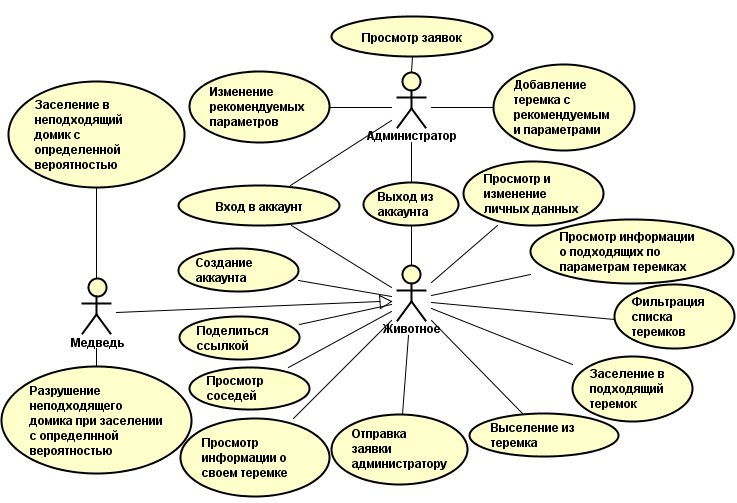 4
Диаграмма деятельности
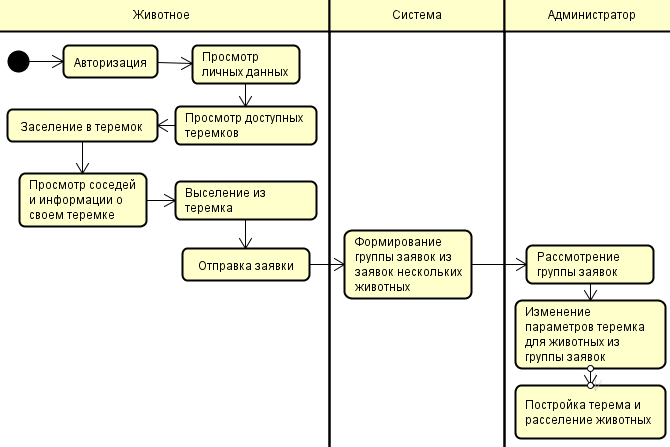 5
Макеты экранов, реализующих успешный сценарий основного варианта использования
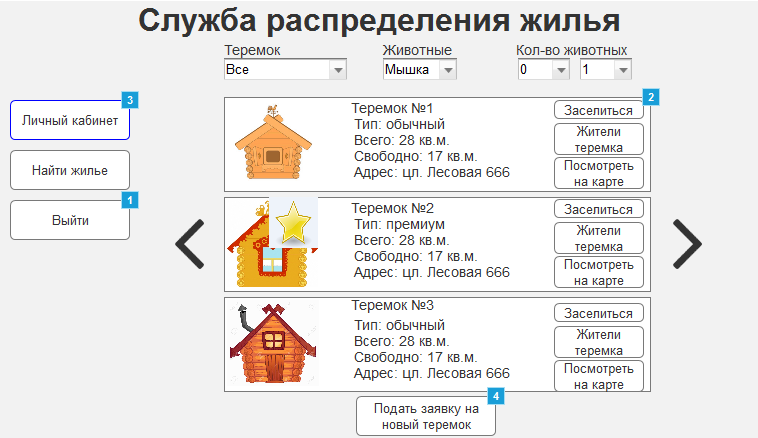 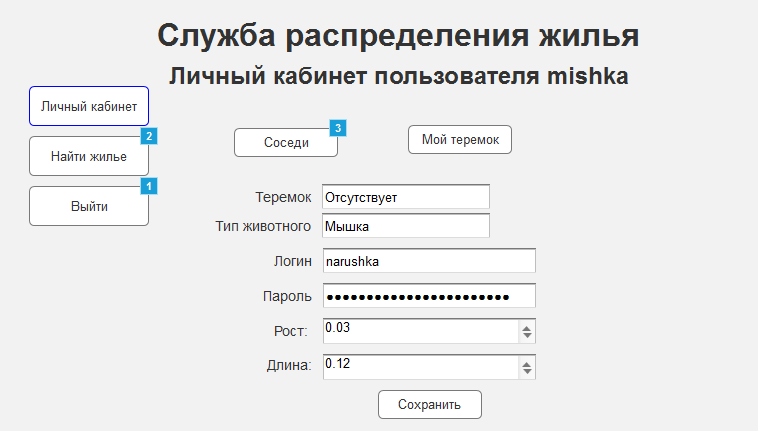 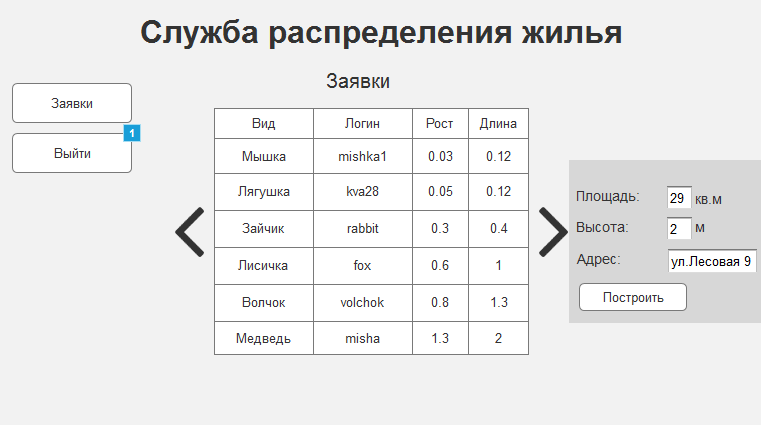 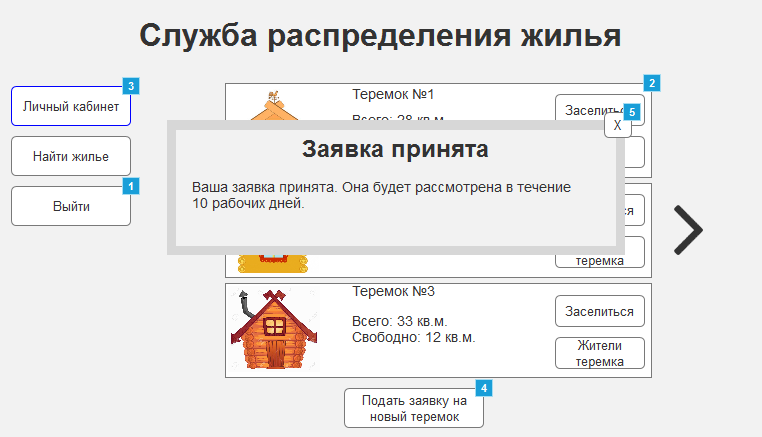 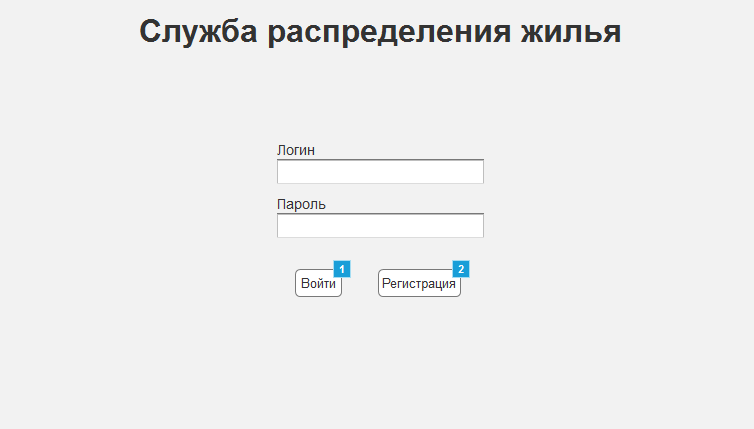 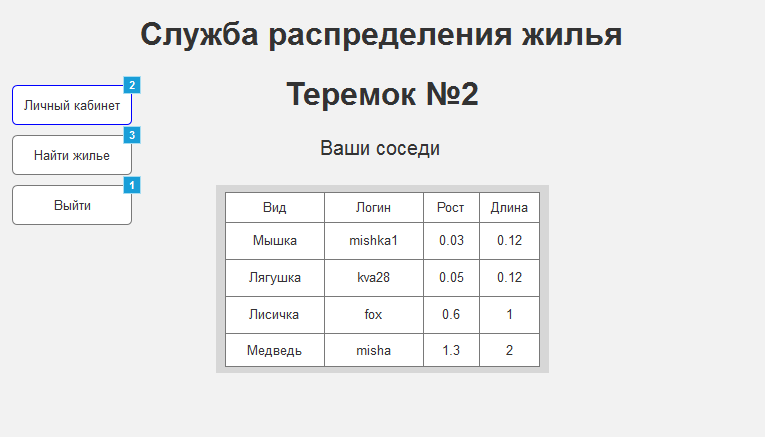 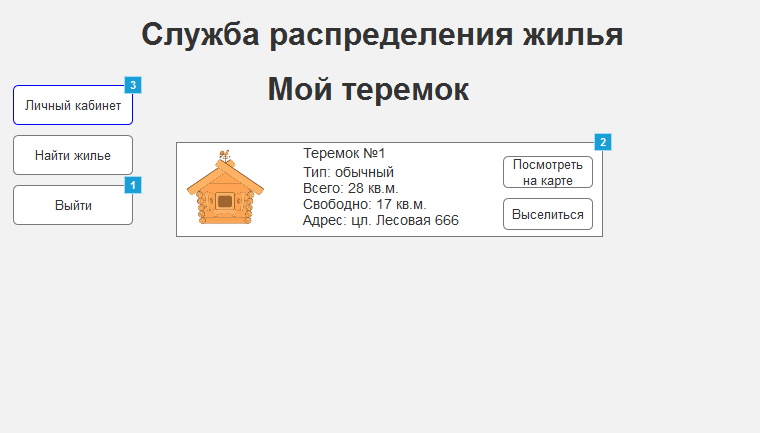 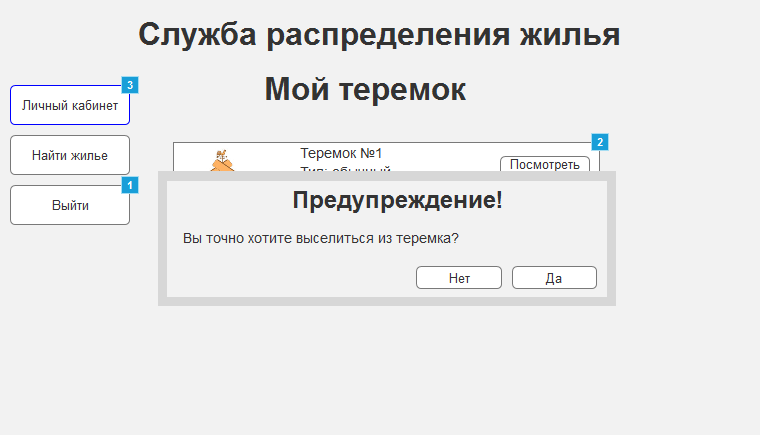 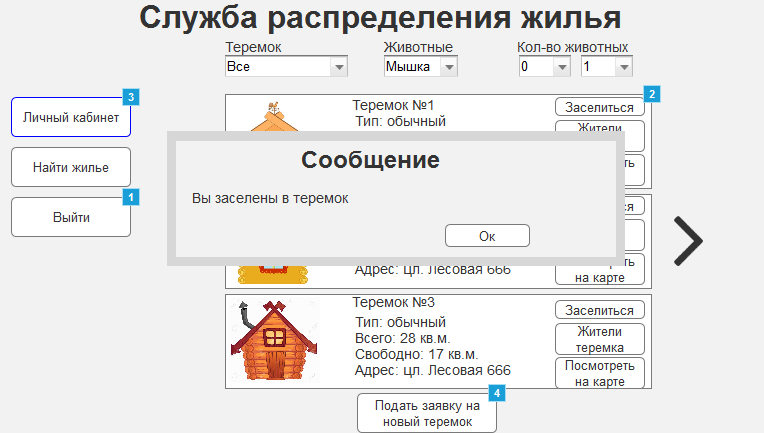 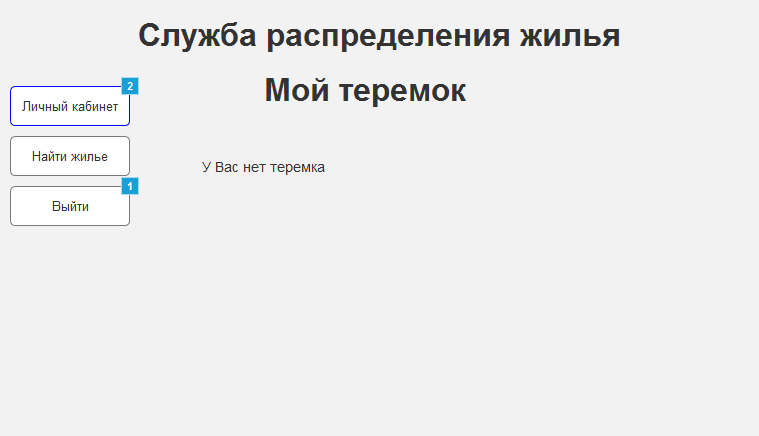 6
Реализуемые функции
7
Модель качества программы
Модель качества – FUR:
Функциональность – реализована большая часть предложенных функций
Качество – программа протестирована, безотказно работает при стабильном Интернет-соединении, выдает сообщения и предупреждения в случае ошибок пользователя
Эргономика –  стиль интерфейса соответствует выбранной сказке, стилизованный шрифт
8
*Подробности в документе «Анализ требований» п.12
Используемые технологии
Visual Studio Code – редактор кода;
Google Chrome – браузер (отображение полученных результатов верстки, исполнение js кода).
Ajax–обмен данных между клиентом и сервером
Яндекс.Карты
Клиент
MySQL – реляционная СУБД;
Java – язык программирования;
Maven – система сборки проекта;
Jetty – библиотека для веб – сервера; Hibernate - ORM фреймворк для Java.
Сервер
API – Postman - тестирование запросов;
JUnit - тестирование методов сервера.
Тестирование
9
Модель разработки и распределение ролей
Эволюционная модель разработки с 2-мя итерациями
10
Фактическое участие в проекте
11
Диаграмма классов*
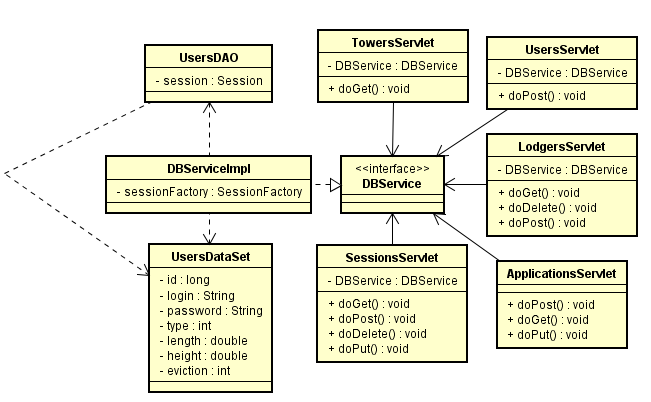 12
*Подробности в документе «Проектные решения» п.5
ER-диаграмма
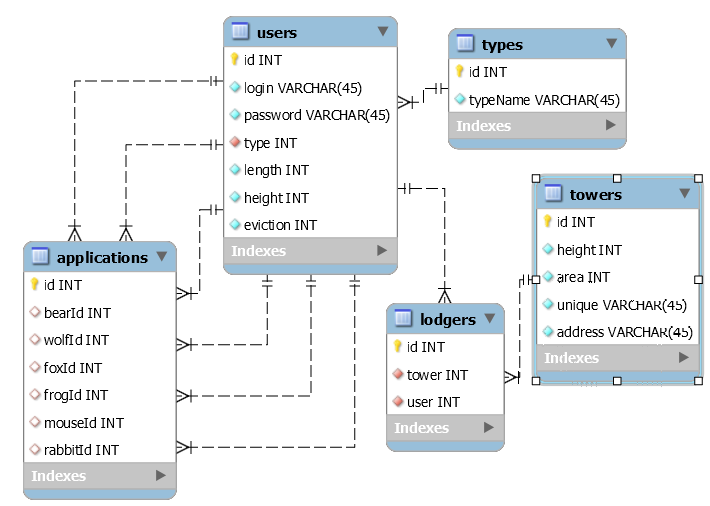 13
Экранные формы
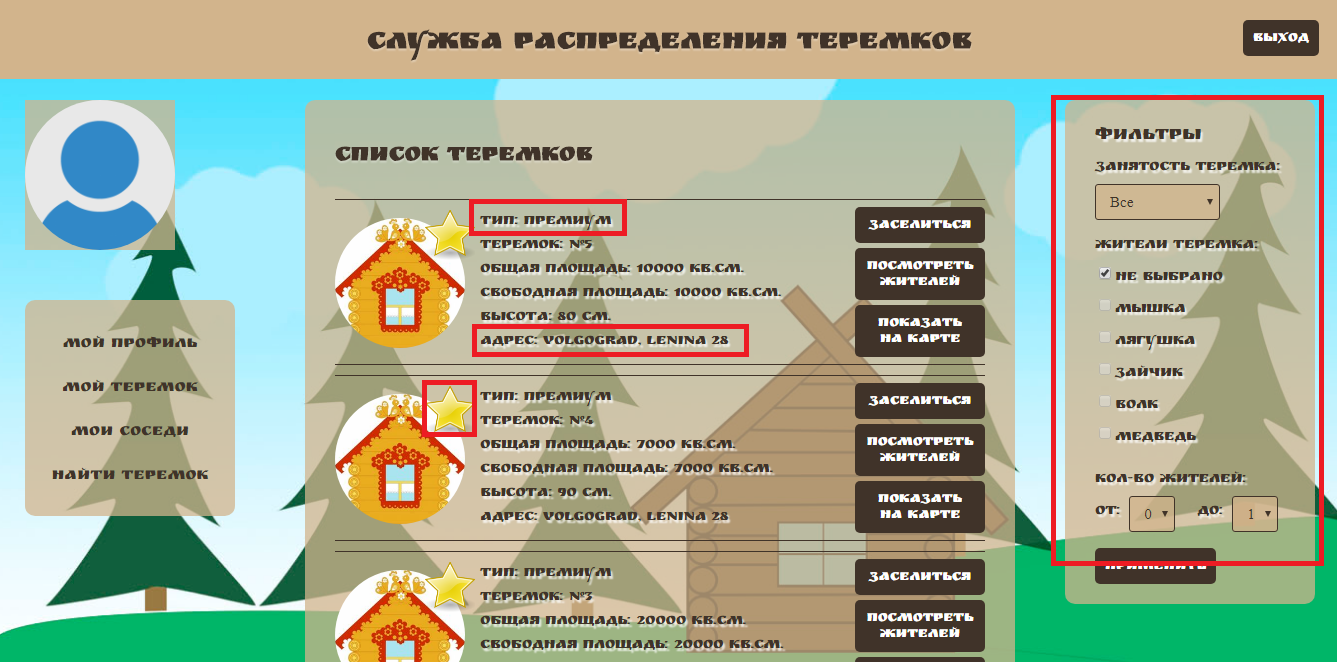 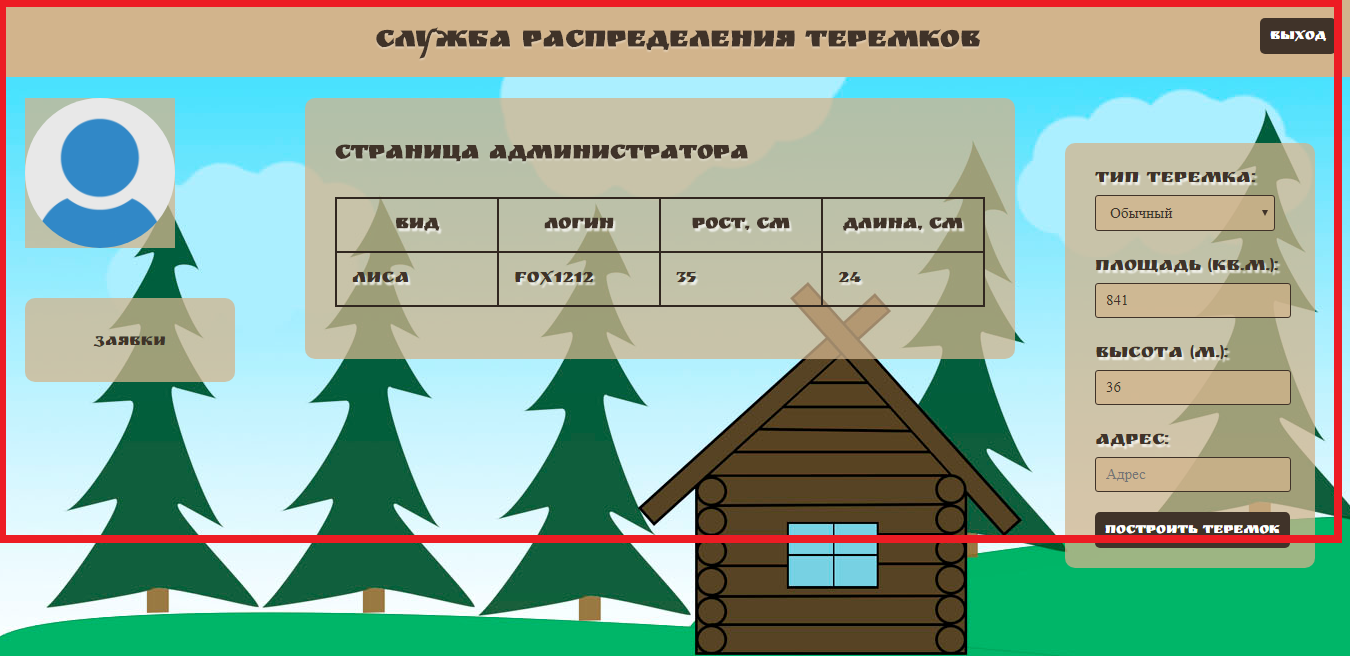 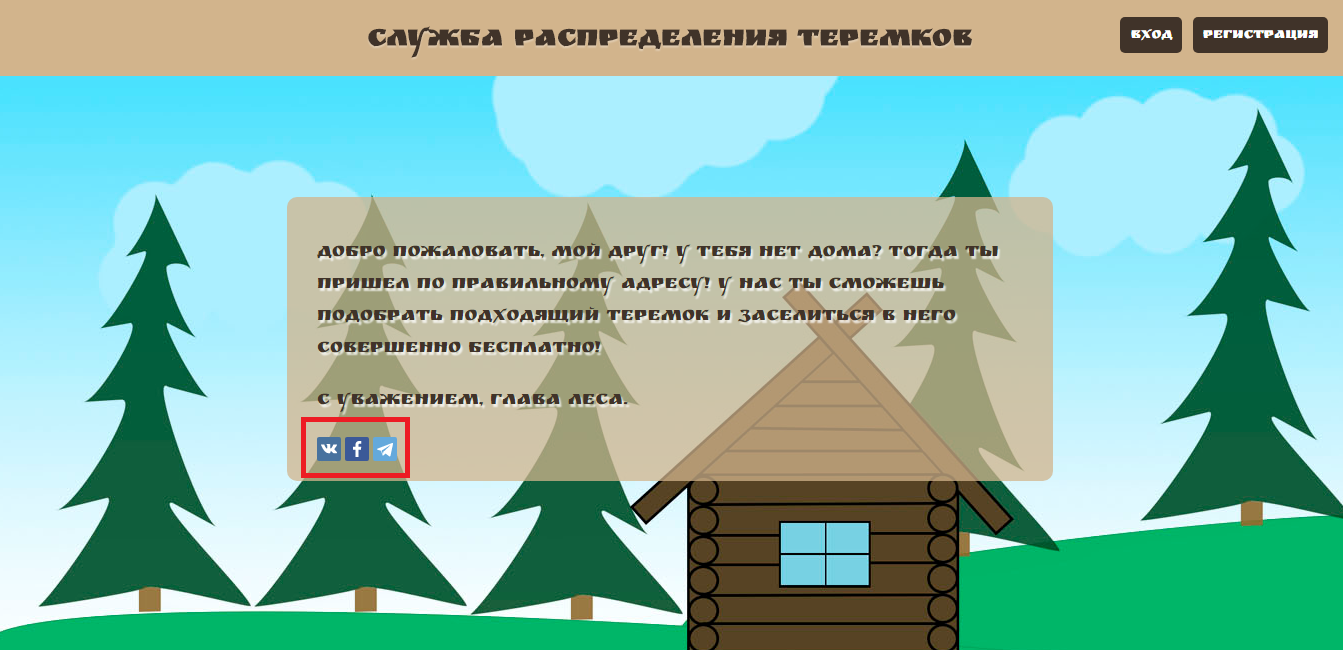 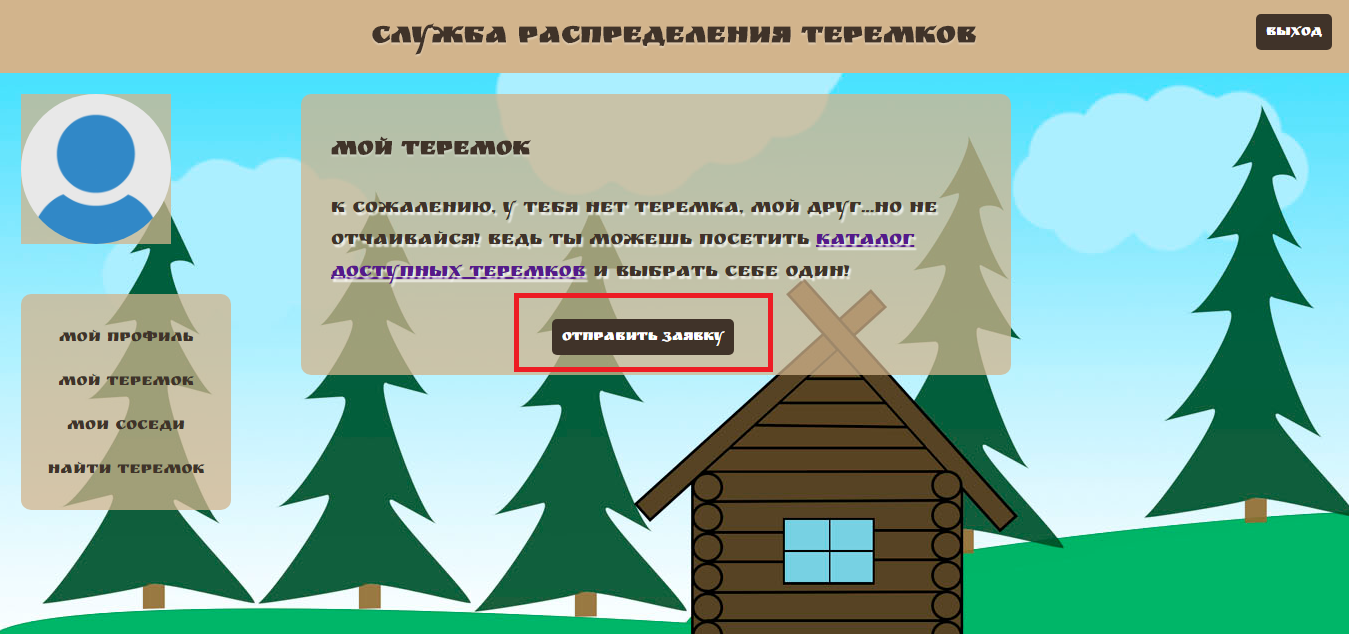 14
Результаты тестирования
Виды тестирования: - модульное, - ручное. 
Тестирование запросов – API – Postman (10 тестов, все пройдены). Тестирование методов – JUnit (8 тестов, все пройдены). При ручном тестировании ошибок не найдено.
15
Оценка качества полученной программы
Программа соответствует заданной модели качества. 
Запланированный функционал реализован.
Достигнуто требуемое качество.
Эргономичность повышена благодаря общению с заказчиками и исправлению их замечаний
16
Граф Contributors
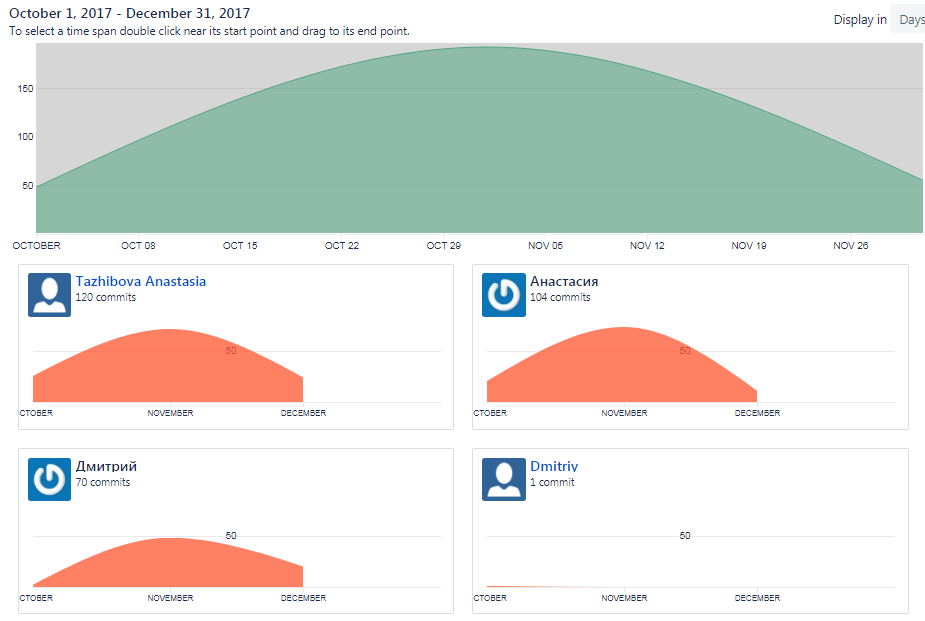 17
Граф Commits
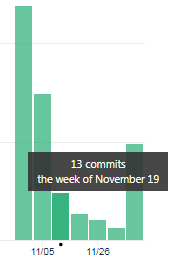 18
Граф Punchcard Шалиевская
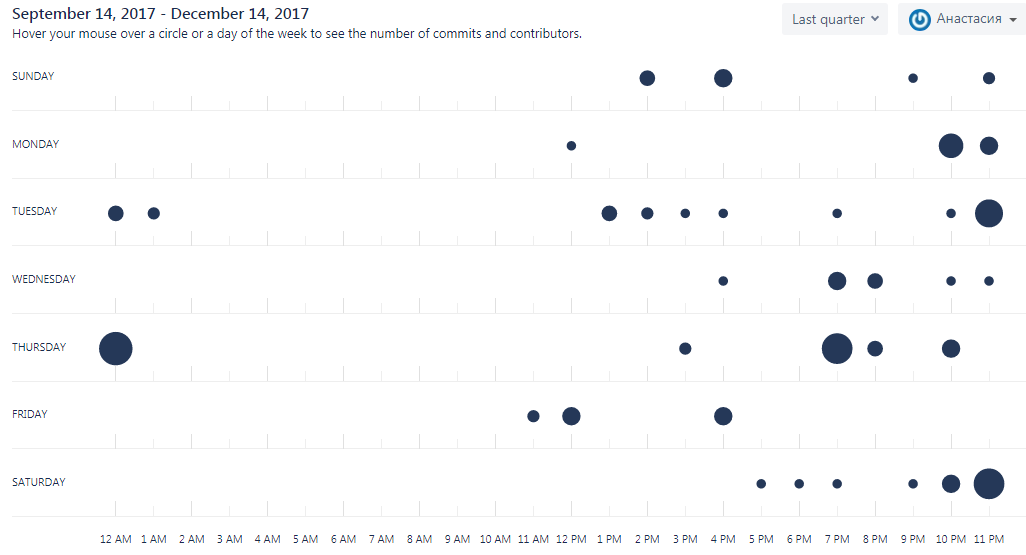 19
Граф Punchcard Тажибова
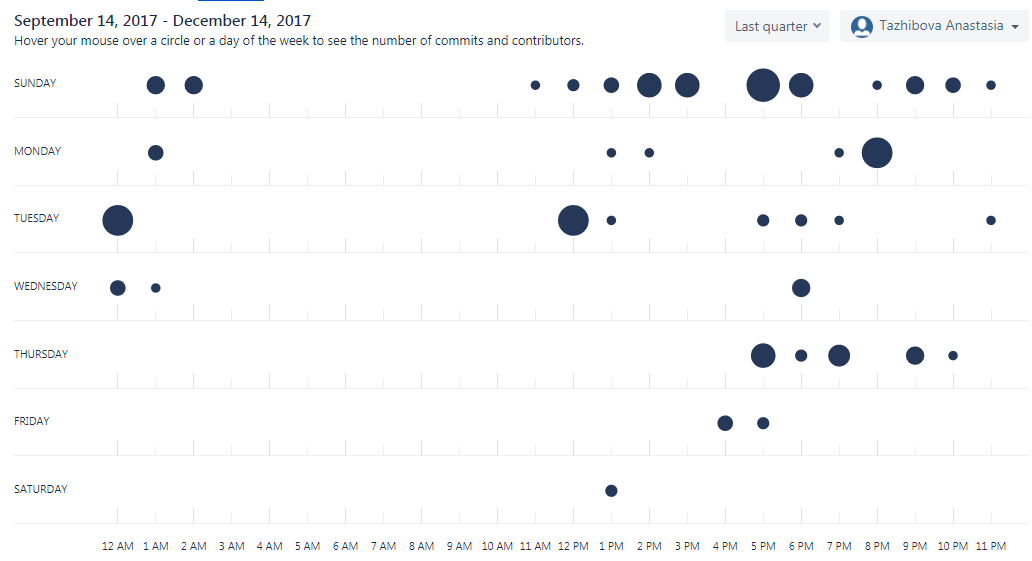 20
Граф Punchcard Островский
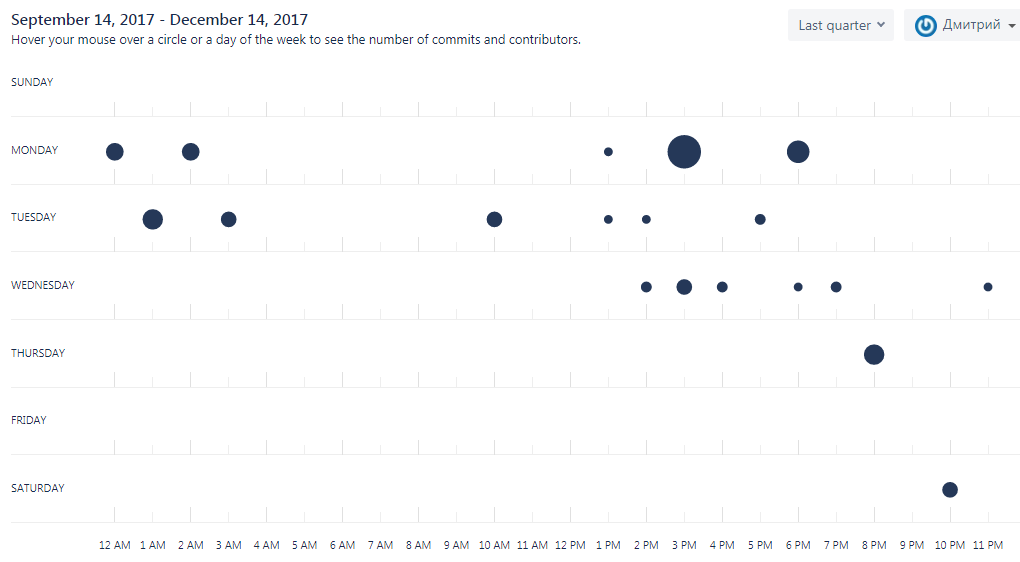 21
Качественная оценка
На основании данных графов можно сделать следующие выводы:
Самые продуктивные дни недели – вторник и воскресенье
Разработка велась на всем промежутке работы над проектом, хотя в некоторые моменты менее активно
Ближе к декабрю активность разработки снизилась, потому что основной функционал был реализован
Самое продуктивное время разработки у каждого члена команды различное
22
Спасибо за внимание!
23